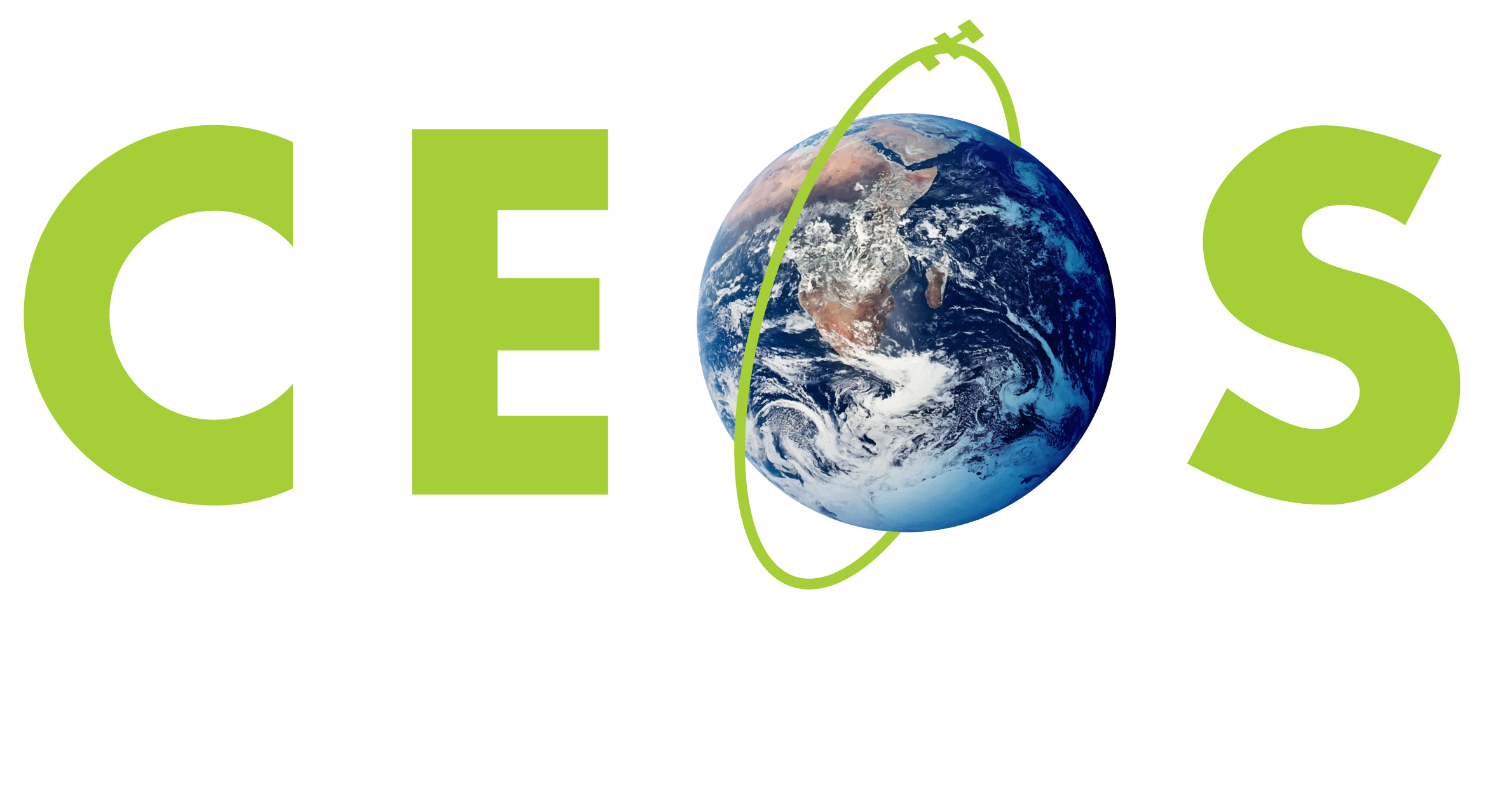 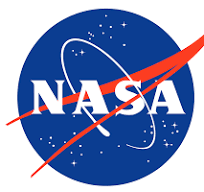 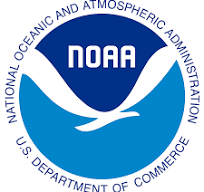 AC-VC #20 Annual MeetingOctober 15-18, 2024College Park, MD
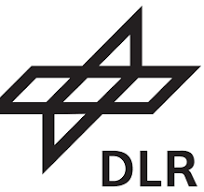 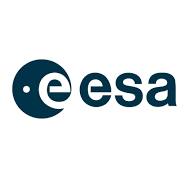 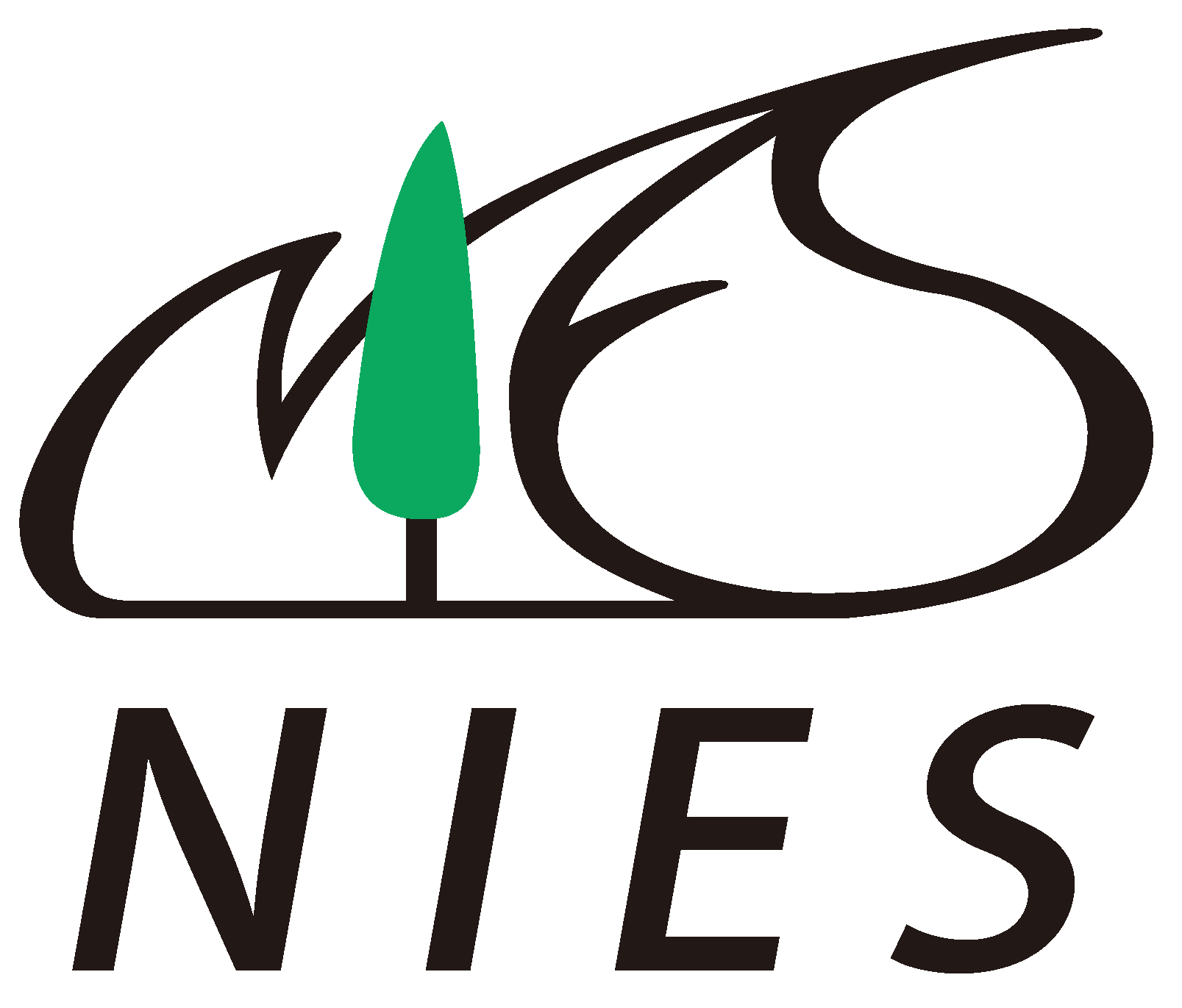 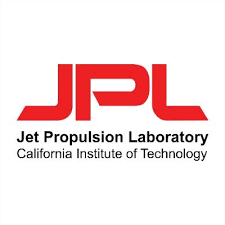 Meeting is delayed because of technical difficulties at the venue. Please stay tuned, we will provide an update shortly.
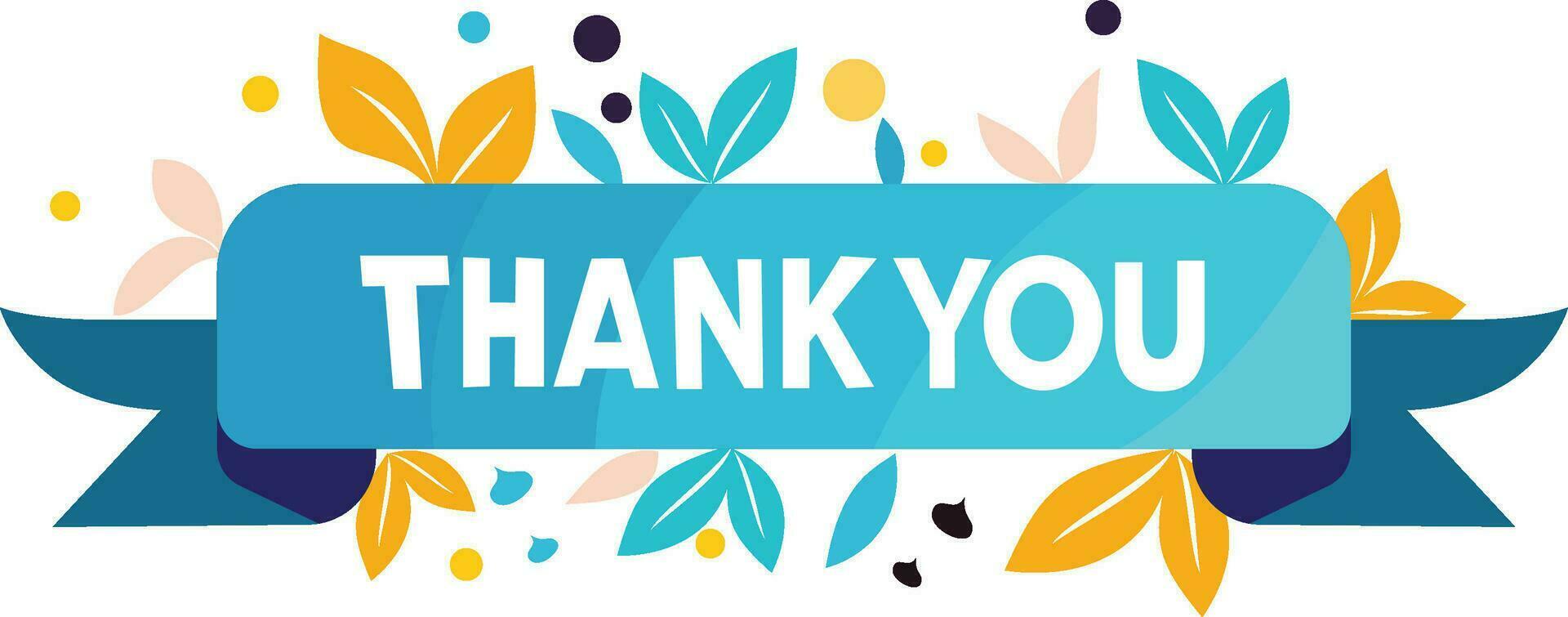 OAR Climate Program Office 
for Sponsoring the AC-VC #20 Meeting
(Monika Kopacz and Shiv Das)
Breaks and Lunch
Coffee and snacks will be available before the meeting and during breaks.
Lunch will be served in the lobby.  Conference rooms can be used to sit down, chat with colleagues, and have your lunch.
In case your dietary needs are not met, see one of us.  
Happy Hour at 6 PM on Tuesday at Denizens Brewing Co. 4550 Van Buren St. Riverdale Maryland.

NO FOOD OR DRINKS (except Speakers’ water) are allowed in the Auditorium. Food and Drinks ARE allowed in the Meeting Rooms.
Miscellaneous
Eric Beach will be taking pictures during the meeting.  Please sign the permission slip if you have not done so;
Parking across the street (5825 University Research Court) is also free and allowed;
For all other general questions (metro, shuttle service etc.,), please contact Larry Flynn.
Disclaimers
"The contents of this presentation are those of the authors and do not necessarily reflect any position of the US Government or the National Oceanic and Atmospheric Administration.“
Wi-Fi
To access the public guest WiFi in NCWCP, you will need to open your WiFi network menu and select the “noaaguest” WiFi network.
At one point, you will need to identify a NOAA sponsor. Enter my email:
Lawrence.E.Flynn@noaa.gov
I will get a message with a link to activate your guest account for this week. 
Alternatively, you should be able to use eduroam through UMD if you have a university (.edu) email.
Foreign National Visitors
I, Lawrence Flynn, give the following Visitors explicit permission to use the Guest WiFi and their laptops and smart phones while in the NOAA NCWCP Conference Center area:
  Cho, Jeseul            Korea
  Choi, Eric             Canada
  Loyola, Diego          Germany
  Lamminpaeae, Otto      Finland
  MaKeever, Jason        Canada
  Shiomi, Kei            Japan
  Somkuti, Peter         Austria 
  Tanimoto, Hiroshi      Japan
  Veefkind, Joris        Netherlands  
  Verhoelst, Tijl        Belgium 
  Yu, Jeongah            Korea
[Speaker Notes: TBD   Al-Emam, Omar  United Kingdom]
Health
Covid, Flu, Health
It’s a big auditorium. Spread out if you want to.
Mask usage is encouraged / requested / recommended. We have number of k95 masks available if you want one.
We have color-coded  wristbands to show your preference for social distancing. 
Yellow Elbow Bumps OK 
Red Keep six feet / two meter
Prince George’s County CDC COVID Data Tracker: County View